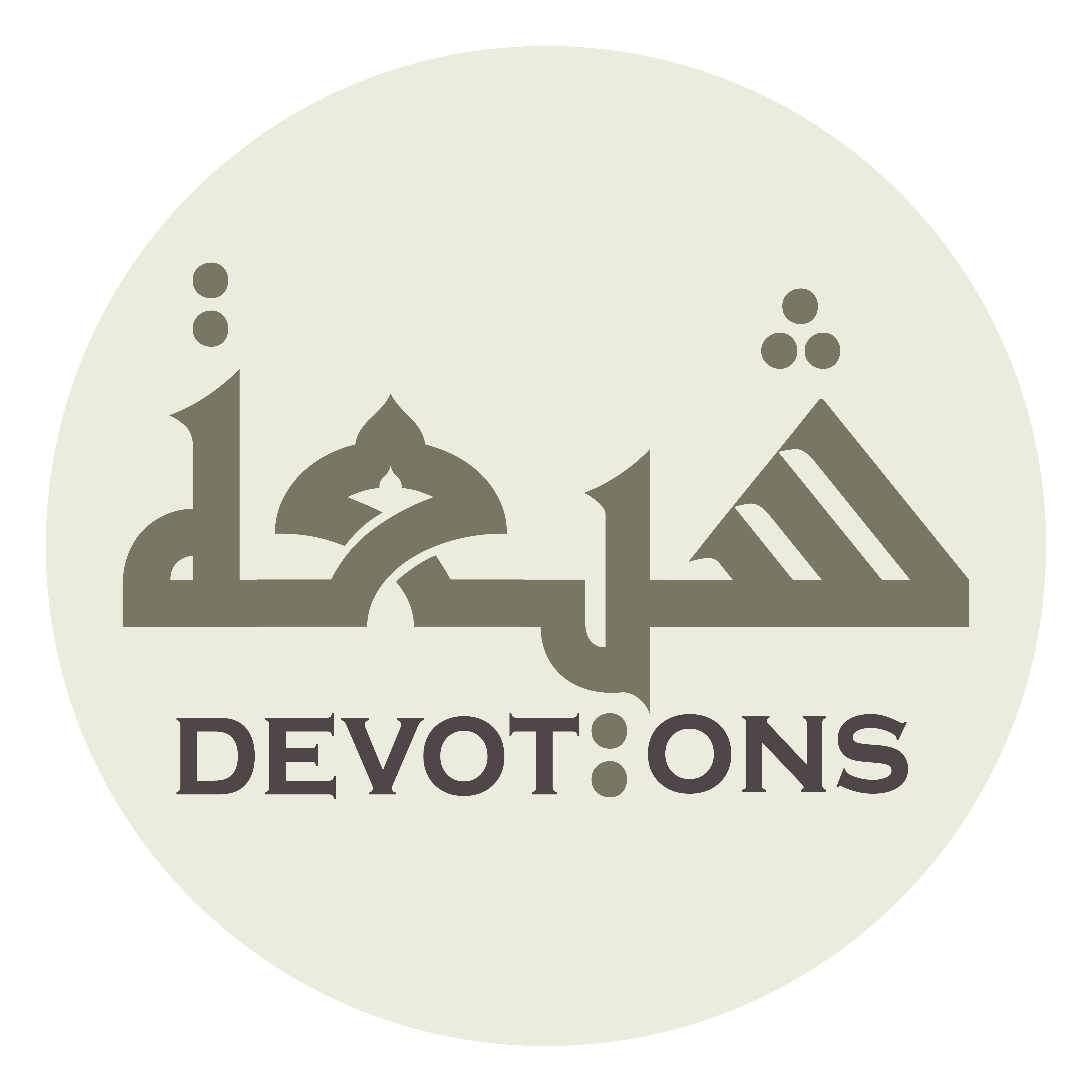 Wudhu - on seeing the water
بِسْمِ اللَّهِ وَالْحَمْدُ لِلَّهِ الَّذِيْ جَعَلَ الْمَاءَ طَهُوْرًا وَلَمْ يَجْعَلْهُ نَجِسًا
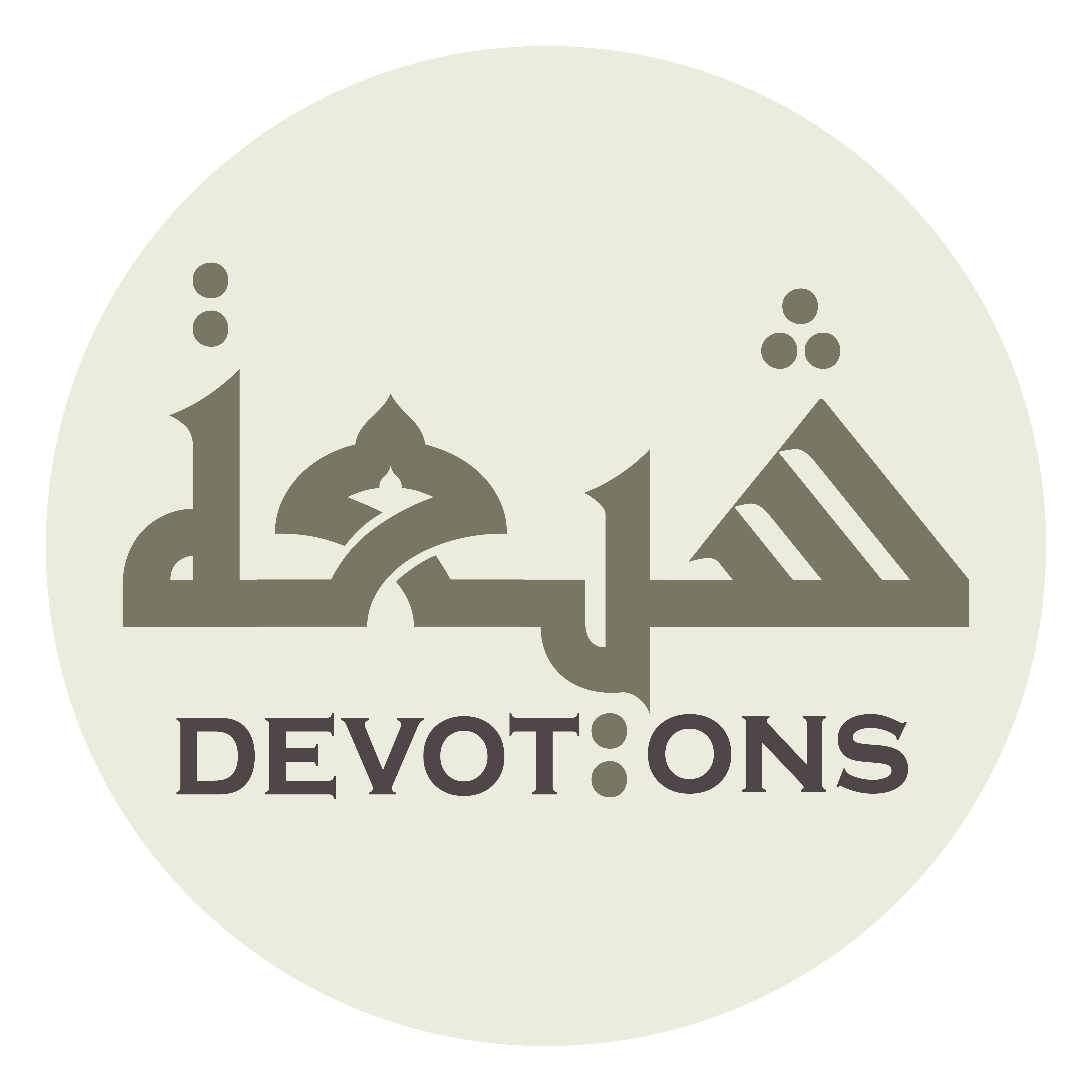 بِسْمِ اللَّهِ وَالْحَمْدُ لِلَّهِ الَّذِيْ جَعَلَ الْمَاءَ طَهُوْرًا وَلَمْ يَجْعَلْهُ نَجِسًا

bismillāhi walḥamdu lillāhil ladhī ja`alal mā-a ṭahūran walam yaj`alhu najisā

I begin my ablution in the Name of Allah. All praise is due to Allah Who made water purifying, and not najis.
Wudhu - on seeing the water